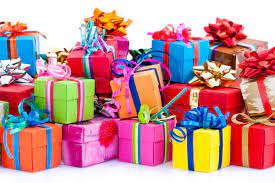 GOD’S GIFTS
We give gifts
(Acts 20:35)  I have shown you in every way, by laboring like this, that you must support the weak. And remember the words of the Lord Jesus, that He said, 'It is more blessed to give than to receive.’ “
There is a joy in giving.
We give gifts – birthday, wedding, baby shower, Christmas, graduation, anniversary, etc.
God gives gifts
(James 1:5)  If any of you lacks wisdom, let him ask of God, who gives to all liberally and without reproach, and it will be given to him.

I want you to think about the gifts that God has given to you.
God gave His Word
(2 Timothy 3:16)  All Scripture is given by inspiration of God, and is profitable for doctrine, for reproof, for correction, for instruction in righteousness,
(2 Peter 1:3)  as His divine power has given to us all things that pertain to life and godliness, through the knowledge of Him who called us by glory and virtue,
God gave His Word
(1 Corinthians 2:11)  For what man knows the things of a man except the spirit of the man which is in him? Even so no one knows the things of God except the Spirit of God.
(1 Corinthians 2:12)  Now we have received, not the spirit of the world, but the Spirit who is from God, that we might know the things that have been freely given to us by God.
God gave His Son
(John 3:16)  For God so loved the world that He gave His only begotten Son, that whoever believes in Him should not perish but have everlasting life.
(Romans 8:32)  He who did not spare His own Son, but delivered Him up for us all, how shall He not with Him also freely give us all things?
God gave us Salvation
(Romans 5:15)  But the free gift is not like the offense. For if by the one man's offense many died, much more the grace of God and the gift by the grace of the one Man, Jesus Christ, abounded to many. (16)  And the gift is not like that which came through the one who sinned. For the judgment which came from one offense resulted in condemnation, but the free gift which came from many offenses resulted in justification. (17)  For if by the one man's offense death reigned through the one, much more those who receive abundance of grace and of the gift of righteousness will reign in life through the One, Jesus Christ.)
God gave us Hope
(2 Thessalonians 2:14)  to which He called you by our gospel, for the obtaining of the glory of our Lord Jesus Christ. (15)  Therefore, brethren, stand fast and hold the traditions which you were taught, whether by word or our epistle. (16)  Now may our Lord Jesus Christ Himself, and our God and Father, who has loved us and given us everlasting consolation and good hope by grace, (17)  comfort your hearts and establish you in every good word and work.
God gave us Hope
(Romans 8:24)  For we were saved in this hope, but hope that is seen is not hope; for why does one still hope for what he sees?
(Ephesians 4:4)  There is one body and one Spirit, just as you were called in one hope of your calling;
(Colossians 1:5)  because of the hope which is laid up for you in heaven, of which you heard before in the word of the truth of the gospel,
God gave us Hope
(1 John 3:1)  Behold what manner of love the Father has bestowed on us, that we should be called children of God! Therefore the world does not know us, because it did not know Him. (2)  Beloved, now we are children of God; and it has not yet been revealed what we shall be, but we know that when He is revealed, we shall be like Him, for we shall see Him as He is. (3)  And everyone who has this hope in Him purifies himself, just as He is pure.
God gave us Things
(1 Timothy 6:17)  Command those who are rich in this present age not to be haughty, nor to trust in uncertain riches but in the living God, who gives us richly all things to enjoy.
(Matthew 5:44)  But I say to you, love your enemies, bless those who curse you, do good to those who hate you, and pray for those who spitefully use you and persecute you, (45)  that you may be sons of your Father in heaven; for He makes His sun rise on the evil and on the good, and sends rain on the just and on the unjust.
God gave us an Escape
(1 Corinthians 10:13)  No temptation has overtaken you except such as is common to man; but God is faithful, who will not allow you to be tempted beyond what you are able, but with the temptation will also make the way of escape, that you may be able to bear it.
God gave us Opportunity
(Acts 17:30)  Truly, these times of ignorance God overlooked, but now commands all men everywhere to repent,
(Acts 17:31)  because He has appointed a day on which He will judge the world in righteousness by the Man whom He has ordained. He has given assurance of this to all by raising Him from the dead."
God gave us Opportunity
(2 Peter 3:9)  The Lord is not slack concerning His promise, as some count slackness, but is longsuffering toward us, not willing that any should perish but that all should come to repentance. (10)  But the day of the Lord will come as a thief in the night, in which the heavens will pass away with a great noise, and the elements will melt with fervent heat; both the earth and the works that are in it will be burned up.
God gave us Opportunity
(2 Corinthians 6:2)  For He says: "IN AN ACCEPTABLE TIME I HAVE HEARD YOU, AND IN THE DAY OF SALVATION I HAVE HELPED YOU." Behold, now is the accepted time; behold, now is the day of salvation.